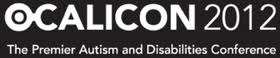 Promoting Positive Outcomes for Students with Moderate/Intensive Disabilities
Alfred Daviso, Ph.D. 
The University of Akron

Carol Feldman-Sparber
Kent State University
Introductions
Participant Outcomes
Participants will learn about what students plan to do after high school.
The educational services and activities student receive will be discussed in relation to the post school outcome they experienced. 
Will know the frequency in which students with disabilities secure employment, attend postsecondary education and training, and live independently.
Specific fields of employment and supports needed at the postsecondary level will be reviewed.
This will assist educators and service providers in the identification of effective programming for students with disabilities transitioning into employment and postsecondary education.
Participant Outcomes
What program components promote positive employments outcomes for students with moderate/intensive disabilities?
What program components promote positive postsecondary education and training outcomes for students with moderate/intensive disabilities?
What program components promote positive independent living outcomes for students with moderate/intensive disabilities?
The Ohio Longitudinal Transition Study (OLTS)
8 Years Investigating the postschool outcomes of students with disabilities
THE IDEA OF 2004 POSTSCHOOL OUTCOMES
All schools should conduct follow-up of IEP graduates and dropouts at least once every six years (>50,000 yearly) 
This evaluation should identify work and education outcomes for IEP students
Schools should identify factors that promote postschool success and address these in school improvement efforts
OHIO’S RESPONSE TO THE IDEA 2004 REQUIREMENTS
OEC divided Ohio’s school districts into 6 cohorts to conduct exits and follow-ups on their graduates with IEPs during years from 2006-2012. 
The regional State Support Teams provide technical assistance and training for the implementation of the Ohio Longitudinal Transition Study (OLTS).
Kent State University provides the survey training; statistical analysis and management of the data; and state, regional and local reporting.
Ohio Longitudinal Transition Study website: www.olts.org
What does the Data Include?
2004-2012
In-School Surveys: 16,352
1 year Follow-up: 6,237
Students with Low-Incidence Disabilites
2004-2012
In-School Surveys: 1009
DEMOGRAPHICS Students with Low-Incidence Disabilities
Transition  Services Received
OCALI                                       Ohio
[Speaker Notes: Region 2 Transition services received=100%, Ohio’s 72%]
Exiting Work & Education Goals
OCALI
Exiting Work & Education Goals
Ohio
Expected Fields of Employment
Top Four 
Hospitality and Tourism (130)
Construction & Manufacturing (137)
Health and Human Services (101)
Information Technology (65)
Services Received while in High School
In-school Job 					426	42%
Job Shadowing 					310	31%
School Supervised Volunteering 		528	52%
School Supervised Paid                                                   Work in the Community 			254	25%

These activities have a significant impact on the postschool outcome of employment
Follow-Up Data
Autism & Low Incidence: N=177 
Ohio: N=5919
Planned Goals & Actual Outcomes
Ohio
Reported Postschool Outcomes
Full-time Employment
Part-time Employment
Sheltered Employment
2 year College
4 year College
Rehabilitation Services
DD Services
Other Training Services
How Students Found Their Jobs
10%		Parent Helped
5%		Friend Helped
11%		Found on Own
25%		Agency Assisted

Agencies reported: BVR, DD Services, Goodwill
OLTS Predictors of Outcomes 2004-2011
Based on exit and postschool interviews by teachers with 5,307 students
Uses logistic regression to calculate “odds-ratios” of outcomes after controlling for gender, minority status, and disability type.
For smaller disability groups (e.g., deaf blind, speech) predictors could not be calculated due to small size of samples
Can be used in transition planning to identify “successful career paths”
OLTS Predictors of Employment: Career and Technical education
Students with learning disabilities were 30% more likely to enter full-time employment if they had 3 or more semesters of career-tech.  
Students with other health impairments were more than twice as likely to enter full-time employment with 3 or more semesters of CTE
Students with multiple disabilities were more than three times as likely to enter employment 20 hours per week or more if they had 3 or more semesters of CTE.
OLTS Predictors of Employment: Work Study
Students with learning disabilities were more than 40% more likely to work full-time if they had work study.
Students with other health impairments were more than twice as likely to work full-time if they had work study
Students with cognitive disabilities were more than 40% more likely to work 20 hours per week if they had work study.
OLTS Predictors of Employment:Job Training Coordinator
Students with multiple disabilities were more than three times as likely to be employed 20 hours or more per week if they received job training coordinator services.
OLTS Predictors of 4 Yr College:Mainstream Classes > 80%
Students with emotional disabilities were more than 7 times as likely to attend four-year college
Students with learning disabilities were more than 3 times as likely to attend four-year college
Students with autism were more than 12 times as likely to attend four-year college
Students with other health impairments were more than 4 times as likely to attend four-year college
OLTS Predictors of College:Passing Graduation Tests
Students with autism were nearly twice as likely to enroll in college
Students with learning disabilities were more than 40% more likely to enroll 
Students with cognitive disabilities were more than 25% more likely to enroll
National Secondary Transition and 
Technical Assistance Center
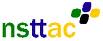 Assist states to build capacity to support and improve transition planning, services, and outcomes for youth with disabilities.
Conducted a review of transitional studies to identify potential predictor of post-school success (i.e. employment, postsecondary education, and independent living).
They identified predictors as moderate and potential based on the selected studies quality
Predictors of Educational Success
Moderate Predictors
Inclusion in general education 
Paid Employment/work experience
Vocational/Career and Technical Education
Potential Predictors
Self-Advocacy/Determination
Career Awareness 
Interagency Collaboration
Parental involvement (SLD)
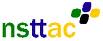 Predictors of Employment Success
Moderate Predictors
Work Study
Vocational/Career and Technical Education
Paid work experience
Inclusion in general education 
Potential Predictors
Occupational courses
Community experiences (low incidence)
Social Skills Training 
Career Awareness
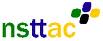 What Does the Data Mean for Schools?
What is important in transition planning?
Course of Study
Career and Technical Education
Vocational Training Programs (WS/JTC)
Career Development
Self Determination and Advocacy Training
The Transition Planning Process
How can we plan courses of study and transition services?
Select secondary programs and transition services that are likely to result in the postschool outcomes desired by the student.
Select programs that are successful for similar populations of students
Select programs based on the strengths, needs, interests, and preferences of students.
Questions and Contacts?
Robert Baer, PhD – Director, Center for Innovation in Transition and Employment (CITE)
rbaer@kent.edu
Rachel McMahan Queen, PhD – Outreach Director (CITE)
rmcmahan@kent.edu
Stacia Kaschak, MEd – OLTS/CTE GA (CITE)
smather@kent.edu
Alfred Daviso, PhD – Assistant Professor, University of Akron
Ad39@uakron.edu